“ANÁLISIS DE LAS PRÁCTICAS DE MARKETING EN LAS PYMES EN LA PROVINCIA DE SANTO DOMINGO DE LOS TSÁCHILAS”
PROBLEMA DE INVESTIGACIÓN
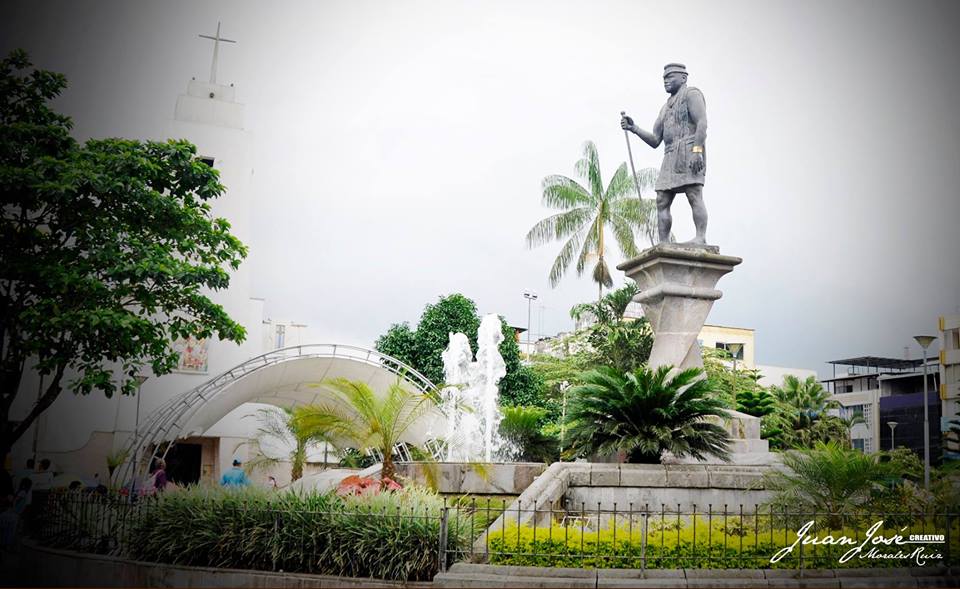 1
Población de 270875 habitantes
Cuarta ciudad más poblada del país
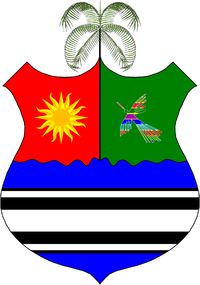 Ubicación limítrofe con las provincias de Manabí, Los Ríos, Esmeraldas y Pichincha
Constituyen las principales fortalezas para que esta ciudad desarrolle distintas actividades de comercio, desde la producción hasta la comercialización de bienes y servicios.
SANTO
DOMINGO
2
¿Qué tipo de actividades mercadológicas utilizan las PYMES de Santo Domingo para dar impulso comercial a sus productos y/o servicios?
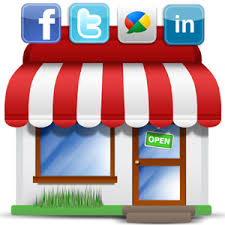 4
OBJETIVOS
5
SUPUESTOS
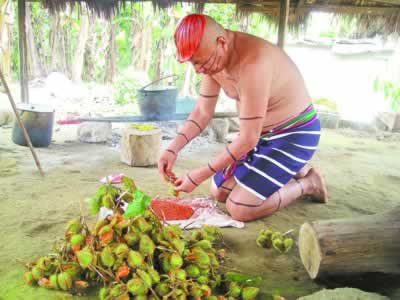 6
METODOLOGÍA
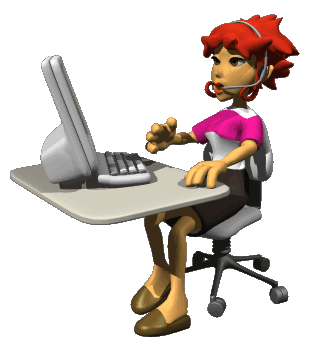 Investigación exploratoria
Técnica  Documental
Permitió que el investigador se involucre con el objeto de investigación
Desarrollo de entrevistas profundizadas
Recoger información de tipo primaria y secundaria que nos permita identificar cuáles son las causas por las cuales se ha presentado la problemática
Finalidad de conocer a fondo sobre la problemática planteada, y recolectar información de primera mano.
7
PYMES
 (ECUADOR)
Clasificación de las PYMES según la generación de empleo
Las Microempresas aportan con la mayor cantidad de generación de empleo en el Ecuador puesto que ocupa un 44%, mientras que las grandes empresas generan puestos de trabajo en un 25%, la mayoría  de la concentración de fuentes de empleo se centra en estos dos sectores; las medianas empresas con un 17% y las pequeñas empresas con un 14%, también constituyen en un  factor importante en cuanto a la generación de empleo.
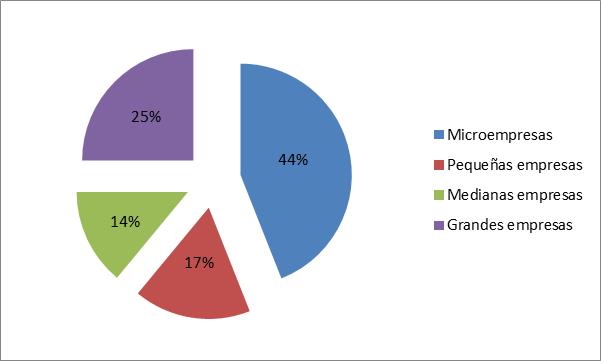 Fuente: Adaptado del INEC, Censo Nacional Económico (2010)
Como podemos notar a través de la presente explicación las grandes empresas ocupan una cuarta parte en cuanto al aporte de generación de empleo es decir el 25%, mientras que el 75% restante se concentra en las PYMES.
8
PYMES
 (ECUADOR)
Las actividades 
que
 desarrollan las 
PYMES giran
en torno a:
9
PYMES
 (SANTO DOMINGO)
Gobierno Autónomo Descentralizado de Santo Domingo
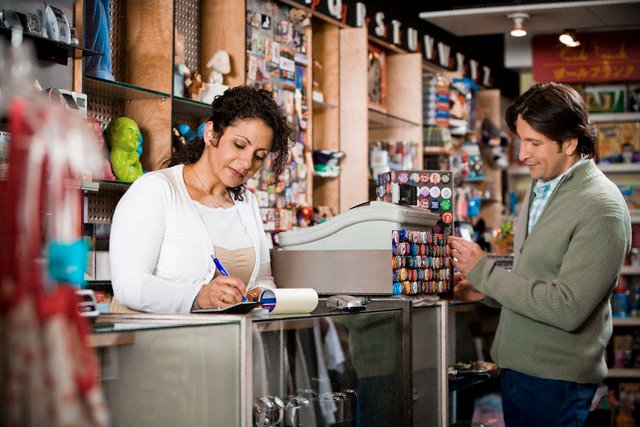 Se encuentran  10944 entidades comerciales
96% pertenece a las PYMES, es decir que en el cantón Tsáchila existe un  total de 10506 establecimientos
10
ANÁLISIS DE RESULTADOS
POBLACIÓN
Compuesta por 65 empresas, mismas que según información proporcionada por la Cámara de Comercio de Santo Domingo delos Colorados, son de quienes tiene información exacta del sector de las PYMES. Al ser una población de estudio relativamente pequeña el estudio se lo realizará con el 100 % del tamaño poblacional, es decir no se determinará la muestra.
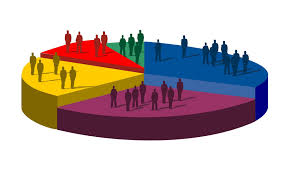 11
VARIABLES E INDICADORES
Dependiente
Independiente
Prácticas de Marketing
Manual de actividades 
y aplicaciones de marketing.
Indicadores
Empresas consideradas dentro del sector PYMES de la ciudad de Santo Domingo de los Colorados.
12
LAS TÉCNICAS DE ANÁLISIS DE DATOS
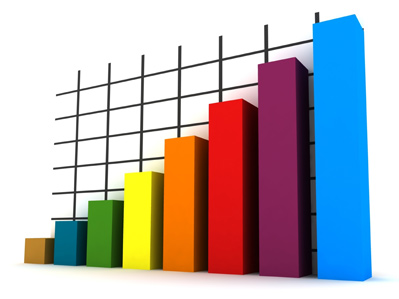 Análisis cuantitativo basa su estudio en mediciones numéricas y estadísticas para establecer con exactitud la dimensión del problema
Análisis cualitativo consiste en interpretar los datos a través de la descripción.
13
Encuesta dirigida a propietarios o administradores de PYMES radicadas en Santo Domingo de los Colorados.
¿Tiene usted conocimiento sobre estrategias o prácticas de Marketing?
¿Desarrolló algún tipo de investigación de mercados antes de la aplicar estrategias en su empresa?
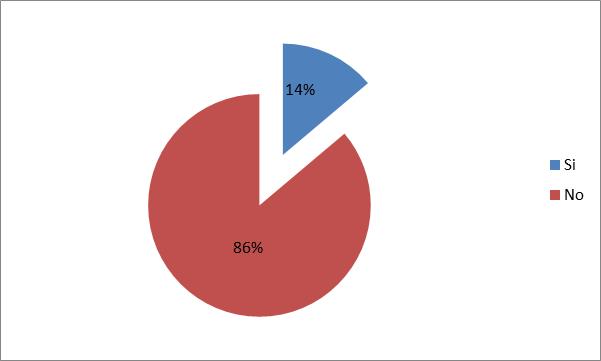 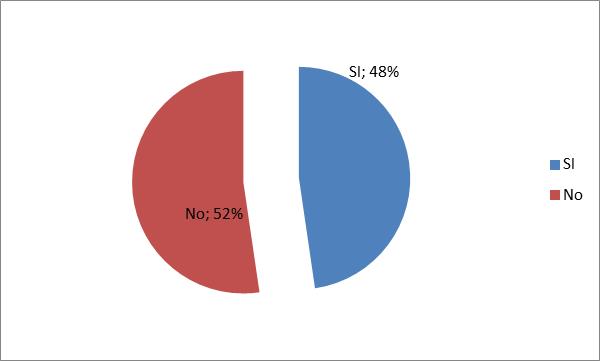 Como podemos notar en la encuesta realizada, 48% de los encuestados manifiestan que  tienen conocimientos sobre prácticas de marketing mientras que el 52% restante no.
El 86% de los encuestados manifiesta que no desarrolla investigación antes de aplicar estrategias,  mientras que el 14% sí lo hace.
14
¿Le gustaría mejorar sus conocimientos sobre mercadotecnia?
¿Le gustaría contar con un manual o una guía que le permita implementar adecuadas prácticas de marketing en su empresa?
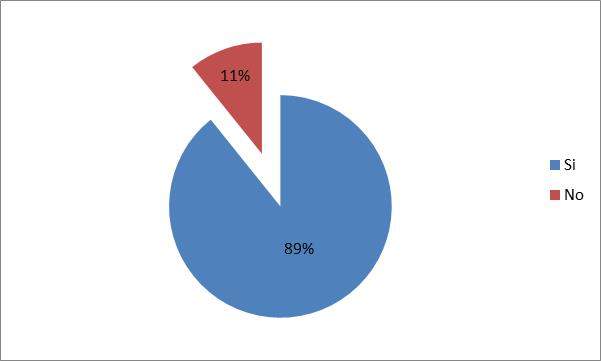 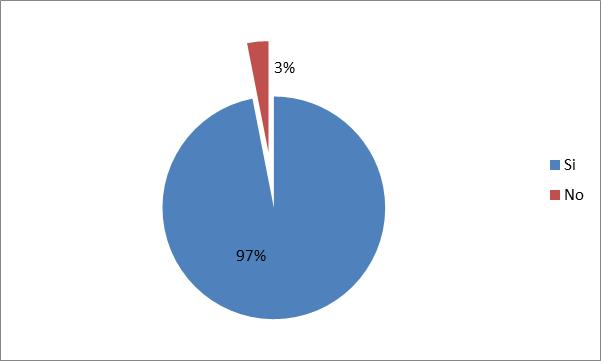 Existe un alto porcentaje de interés ante la necesidad de mejorar los conocimientos sobre mercadotecnia puesto que el 89% manifiesta que si desean mejorar sus conocimientos en este tema, mientras que el 11% no siente la necesidad o no muestran interés en fortalecer sus conocimientos en mercadotecnia.
Existe un alto porcentaje  (97%) de encuestados que ven con favoritismo el planteamiento de un manual que les permita aplicar prácticas de marketing adecuadamente, mientras que el 3% no lo ve necesario.
15
ANEXO (PROPUESTA)
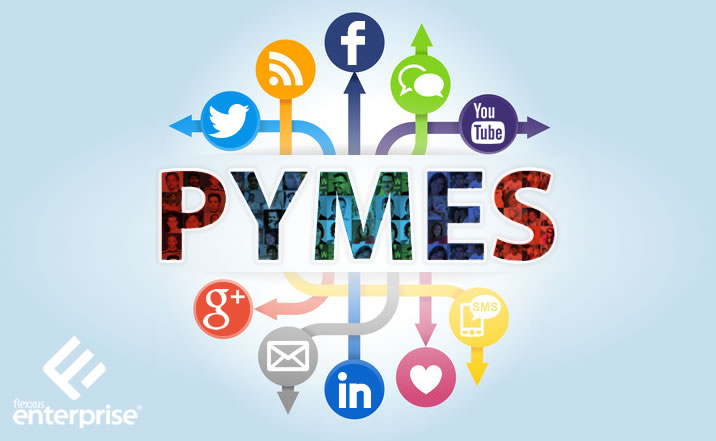 Manual de implementación de prácticas mercadológicas para las PYMES  de Santo Domingo de los Colorados.
El presente manual tiene como finalidad orientar a los empresarios o administradores de establecimientos comercializadores de productos o servicios, a que se apliquen adecuadas estrategias mercadológicas que permitan tener resultados efectivos y consolidar los objetivos planteados por la organización.
PYMES  de la ciudad de santo Domingo de los    Colorados.
BENEFIC IARIO
16
PARTE I
17
PARTE II
Plantear estrategias que permitan que los productos ofertados por  la Farmacia Agropecuaria “La Finca”, se los perciba con calidad, logrando así que la imagen institucional sea de jerarquía y con alto posicionamiento.
OBJETIVOS
PRODUCTO
2. ESTRATEGIAS
18
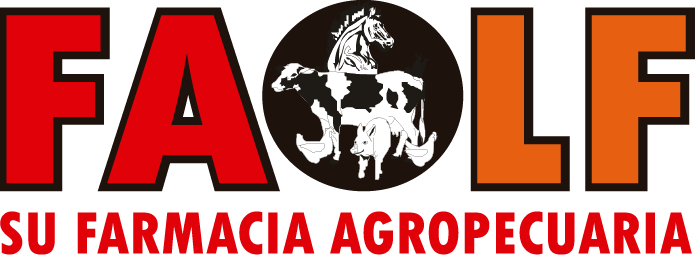 MARCA
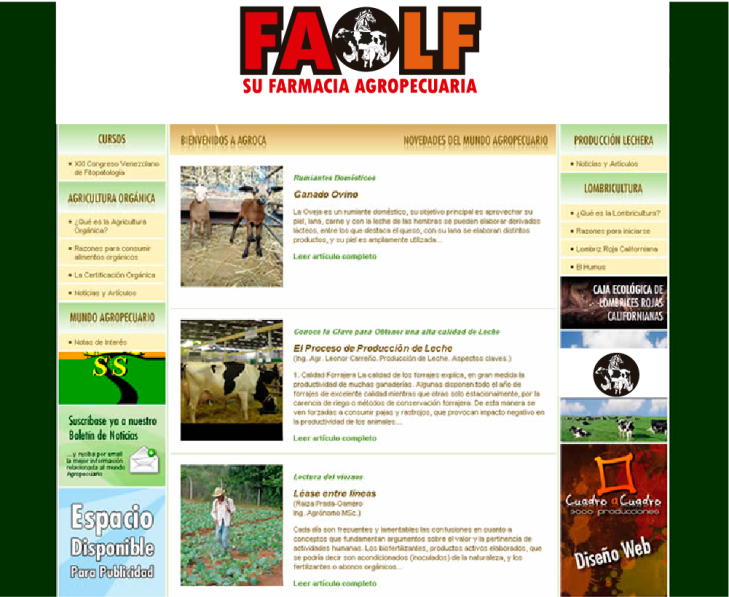 PÁGINA
Fuente: Investigación directa
Elaborado por: Eva Chávez  - 2015
19
ASISTENCIA
RESPONSABILIDAD
CROMÁTICA ADECUADA
LEGIBILIDAD
3. POLÍTICAS
MEDICIÓN DE RESULTADOS

ENCUESTAS
OBSERVACIÓN DIRECTA
4. INDICADORES
20
Crear estrategias que permitan que los precios de los productos  e insumos veterinarios y agrícolas, conjuntamente con los servicios prestados sean vistos de manera atractiva por nuestros clientes
OBJETIVO
PRECIO
2. ESTRATEGIAS
21
Negociar personalmente con gerente
Membresía para clientes con más de 5 compras
3. POLÍTICAS
Para poder medir si la estrategia  No 2 dio resultado, el 25% del total de los clientes nuevos deberán ser motivados o inducidos por los clientes antiguos. 
Las membresías  deberán crecer anualmente en un 20%.
Para poder evaluar la estrategia No1 y 4, se establecerá, como mínimo reducir el precio de los productos en un 15%.
4. INDICADORES
22
PLAZA
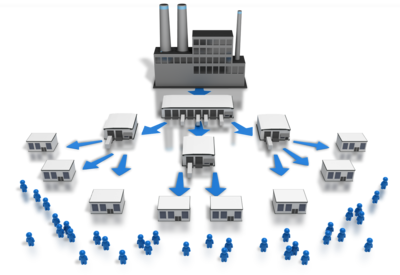 Farmacia Agropecuaria La Finca, mantiene un canal directo para comercializar sus productos o servicios, no se establecerán estrategias de plaza, y las estrategias a desarrollarse el presente plan se las realizará mediante las otras variables del Marketing Mix.
23
PROMOCIÓN
Generar posicionamiento regional de la empresa a través de estrategias promocionales.
OBJETIVOS
2. ESTRATEGIAS
USO DE COLORES INSTITUCIONALES
ENTREGA OPORTUNA
INFORMACIÓN ENTREGADA DE FORMA ADECUADA
3. POLÍTICAS
Para poder medir la estrategia No 1, No 2 y No 3,  se realizará encuestas a los clientes potenciales, con la finalidad de conocer, que  a través de qué medio publicitario ellos se enteraron de  los servicios que ofrece la empresa, el indicador de la siguiente estrategia será que el 50% del total de los encuestados lo realizó a través de los medios publicitarios empleados en la estrategia No 1, No 2 y No 3.

La estrategia No 4, es una estrategia de reposicionamiento, la implementación de la gigantografía servirá para que las personas que observen la misma se enteren de la existencia de la empresa, generar posicionamiento.
4. INDICADORES
25
Realizar un seguimiento constante sobre los servicios que brinda la empresa, con la finalidad de determinar si los clientes se sienten satisfechos o no.
OBJETIVO
POST VENTA
2. ESTRATEGIAS
Encuestas trimestrales aplicadas al 30% clientes.
Buzón colocado en parte visible, así mismo el de la
Página web.
Información recogida en base de datos servirá para crear estrategias de fidelización.
3. POLÍTICAS
Para poder medir la efectividad de la estrategia No 1,No2, No3,se admitirá como parámetros que tan solo un 5% del total de encuestados o las personas que emitan sus sugerencia a través del buzón de sugerencias o la página web, se sientan inconforme con los servicios que brinda la institución. 
Para poder medir la efectividad de la estrategia No 4, el 50% de los clientes de la empresa deben de haber recibido estímulos  por parte de Farmacia Agropecuaria La Finca, ya sea a través de llamadas telefónicas o algún otro tipo de medio.
Para poder medir la estrategia No 5, se admitirá que tan solo un 5% del total de los encuestados sientan inconformidad con los servicios que le brindan el personal de la empresa.
4. INDICADORES
27
Resumen del plan de Marketing
Objetivos operacionales para las estrategias de producto – servicio
Objetivos operacionales para las estrategias de precio
29
Objetivos operacionales para las estrategias de promoción
30
Objetivos operacionales para las estrategias de pos-venta
31
Presupuesto del Plan de Marketing
32
CONCLUSIONES
A través de la investigación realizada a las PYMES se evidenció los inconvenientes dentro de las organizaciones en cuanto a las aplicaciones de prácticas mercadológicas, la causa principal de esta falencia se evidencia en la falta de conocimientos de los administradores o de los propietarios en cuanto a estrategias de Marketing. 

Según la información recopilada, la mayoría de las acciones mercadológicas aplicadas por las PYMES de Santo Domingo de los Colorados, es actividad de tipo promocional que no ha poseído una fundamentación técnica o a su vez no ha sido diseñada o delineada por un profesional en Mercadotecnia.
33
Dentro de la mayoría de las PYMES estudiadas, no se ha desarrollado un estudio de mercado que permita conocer las características y cualidades del mercado objetivo, la investigación realizada mostró que todas las actividades mercadológicas de las empresas estudiadas son desarrolladas de forma intuitiva o imitando a estrategias desarrolladas por otra empresas. 
 
Las empresas que fueron parte de nuestro estudio no realizan auditoria de las estrategias aplicadas, como también no aplican investigaciones que permitan determinar el grado de efectividad de las estrategias planteadas.
34
Existe un alto porcentaje de interés por mejorar y fortalecer sus conocimientos sobre mercadotecnia, la población investigada se muestra a favor de aprender y aplicar estrategias para que su negocio empiece a desarrollarse de forma positiva. 

Las PYMES, a pesar de no poseer conocimientos en mercadotecnia, han optado por usar algunos medios convencionales para darse a conocer, entre ellos el medio más frecuente es la radio seguida de la televisión, prensa y revistas de tipo local.
35
RECOMENDACIONES
Se recomienda a las PYMES investigadas de Santo Domingo de los Colorados, que refuercen sus conocimientos sobre mercadotecnia a través de capacitaciones. Esto pode ser extendido también a la populación de empresas del Cantón.

Se recomienda a sector PYMES de Santo Domingo de los Colorados analizar la presente propuesta con la finalidad de tener una orientación práctica de temas mercadológicos
36
Que las PYMES soliciten pasantes con conocimientos en Mercadotecnia o en Publicidad para que ayuden  a ellas a orientarse en la toma de decisiones con respecto a estrategias o prácticas de marketing. 

También se sugiere a las PYMES aplicar lo contenido en el Capítulo IV puesto que se trata de un manual o guía de prácticas mercadológicas que tiene la finalidad de orientar y determinar las adecuadas estrategias mercadológicas que pueden ser aplicadas en varias actividades comerciales. 

Continuar con el proceso de publicitar sus negocios, a través de los diferentes medios convencionales e incrementar el uso de medios no convencionales que favorecen de igual manera y se logra hacer uso de ellos con poca inversión, manejando la creatividad acompañada de los conocimientos adquiridos de mercadotecnia.